Физические величины

Скалярные   Векторные
Операции над векторами
Вектор - направленный отрезок прямой
Если конец вектора совпадает с его началом, то вектор называют нулевым.
Модуль вектора – число, выражающее длину направленного отрезка.
Векторы, лежащие на одной прямой или на параллельных прямых, называют коллинеарными
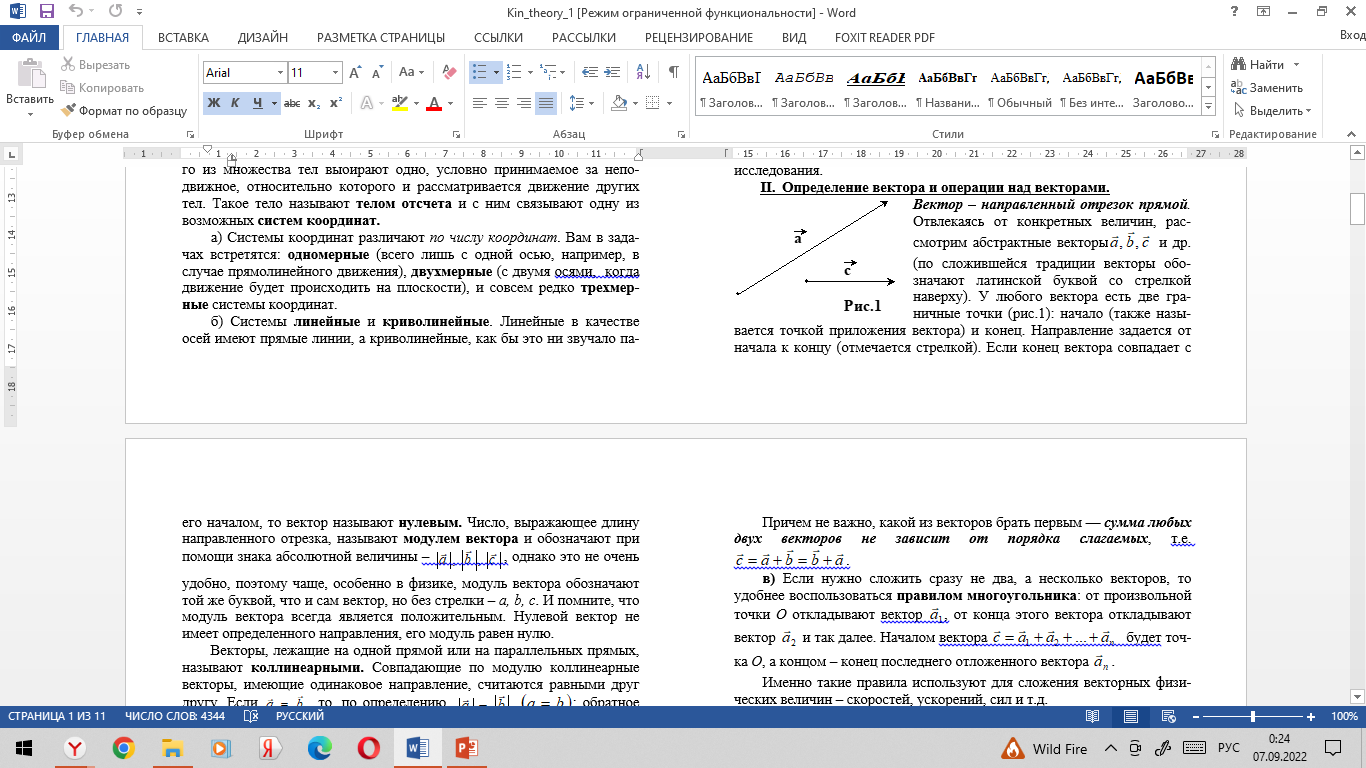 1.Cложение векторов
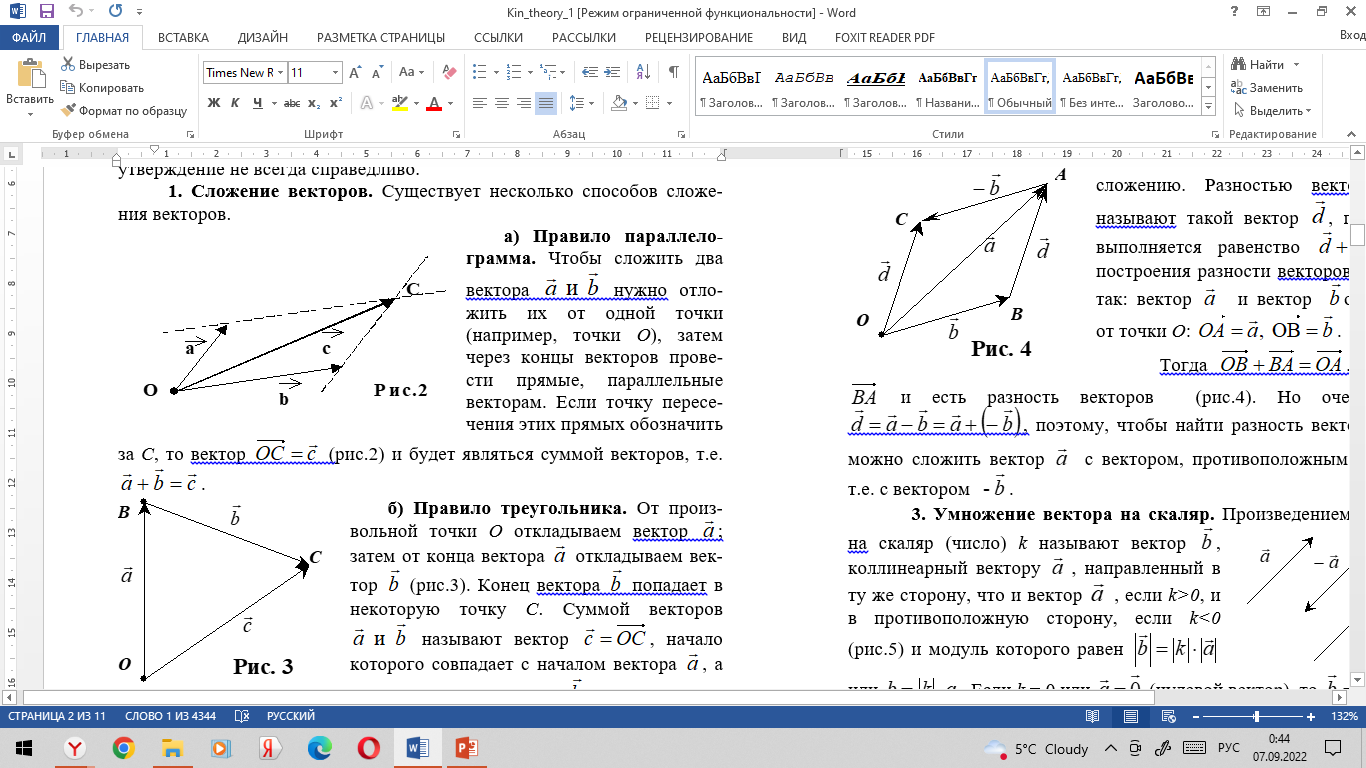 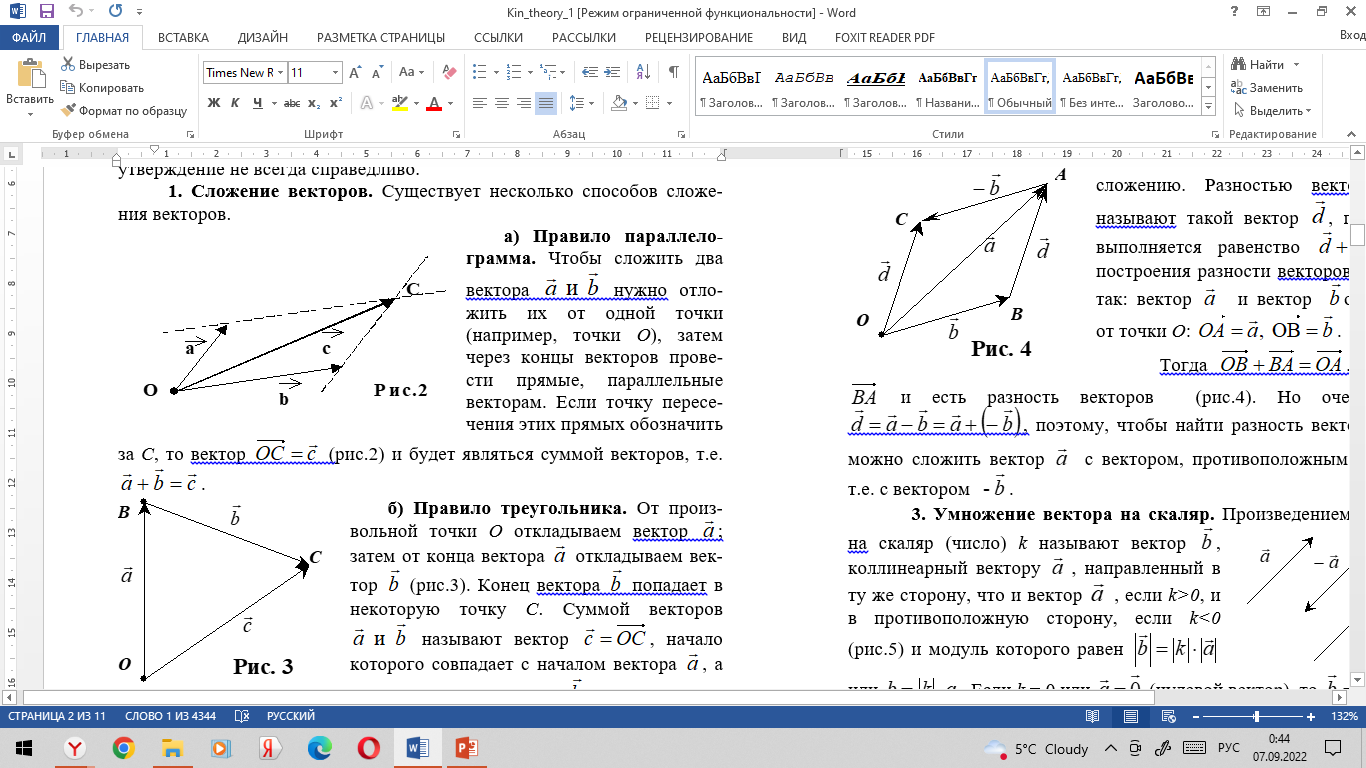 2.Вычитание векторов
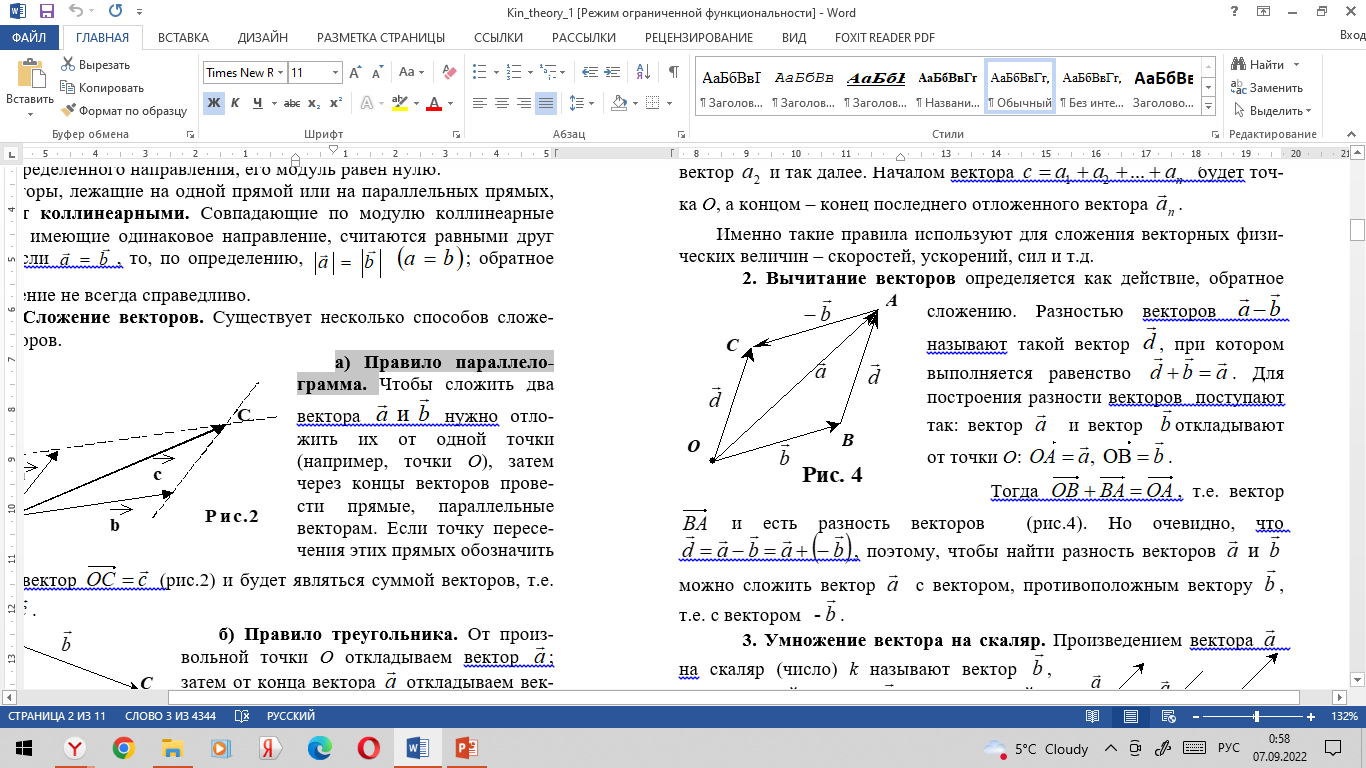 3.Умножение вектора на скаляр
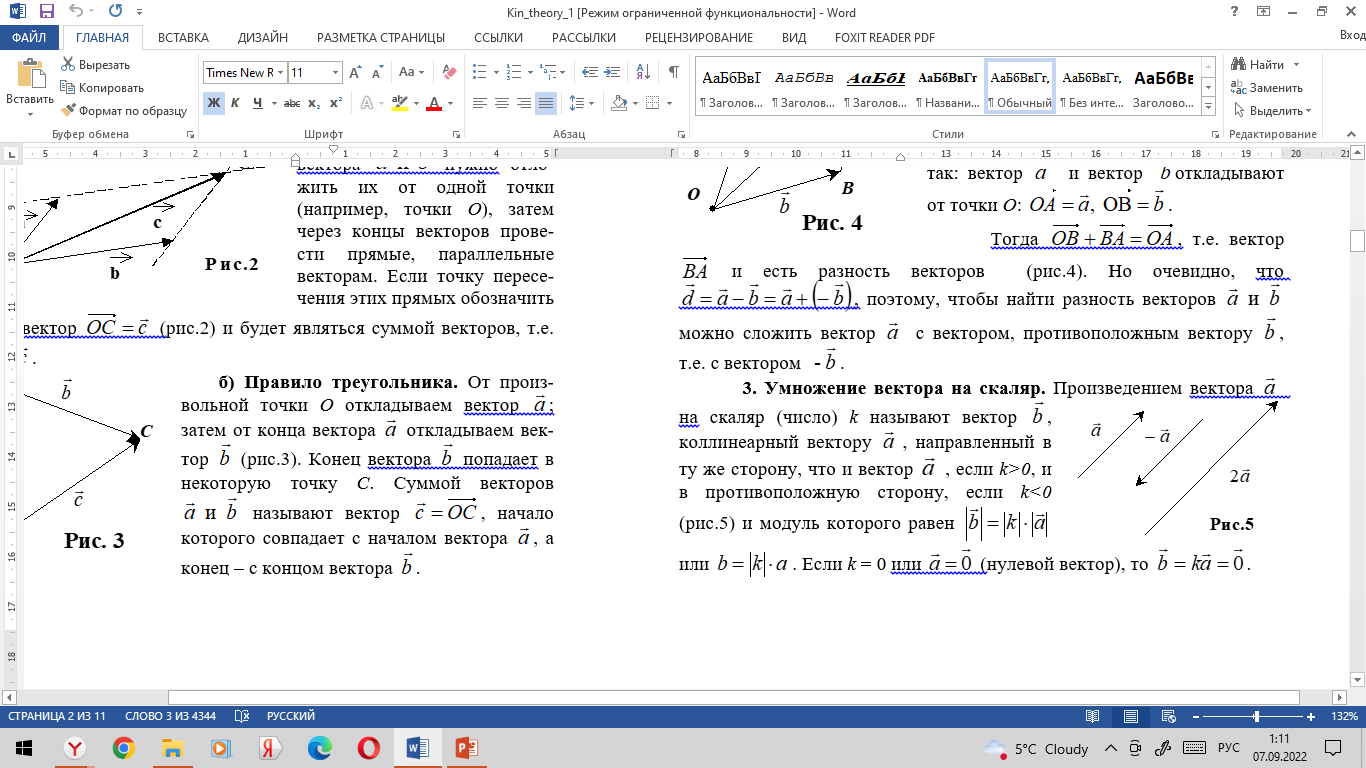 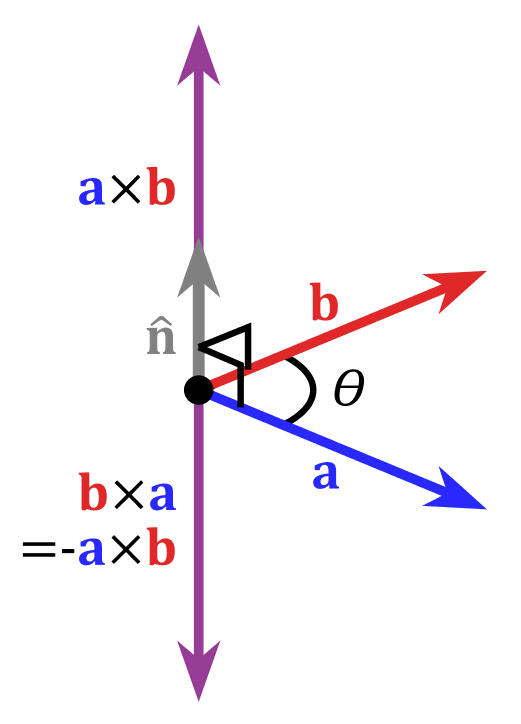 6.Проекция вектора на координатную ось
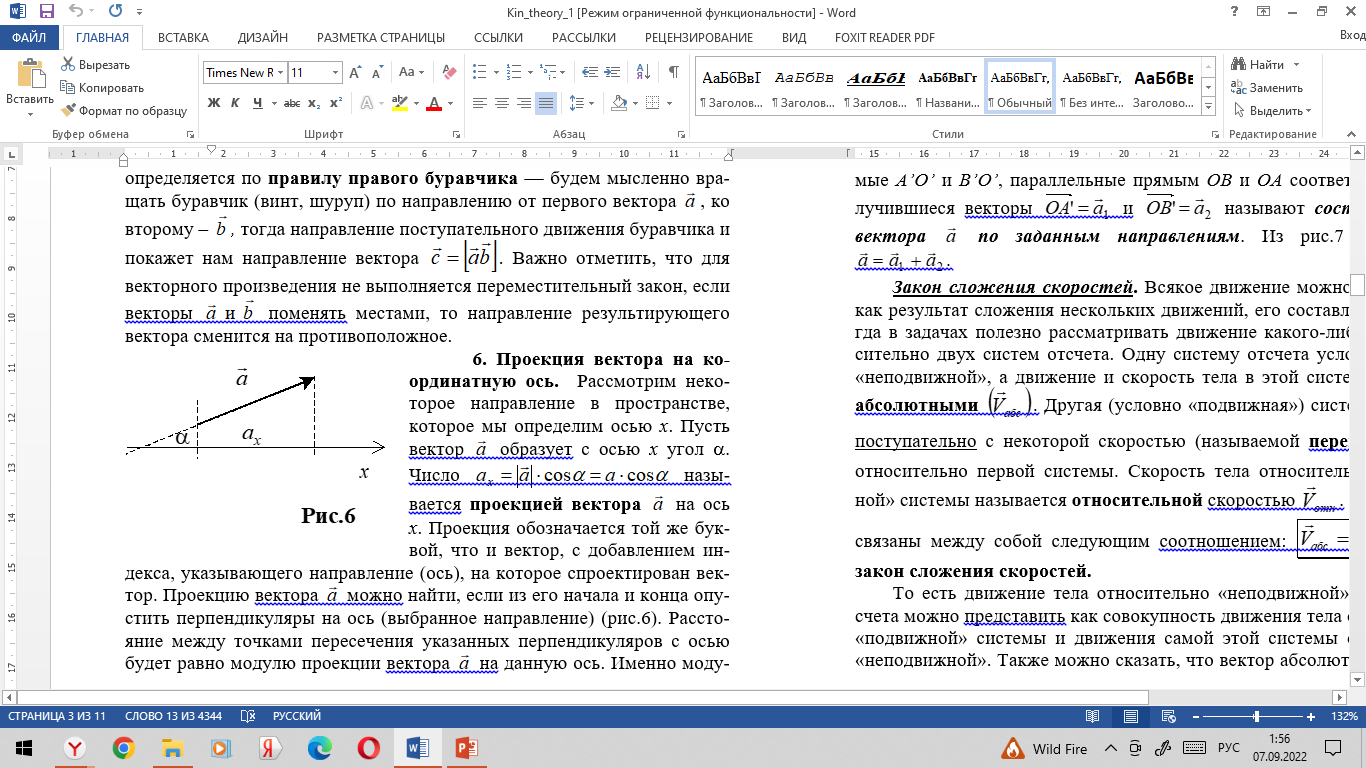 Проекция обозначается той же буквой, что и вектор, с добавлением индекса, указывающего направление (ось), на которое спроектирован вектор.
Проекция вектора на ось – расстояние между точками пересечения оси с перпендикулярами, проведёнными из начала и конца вектора на ось.
Если вектор образует с осью острый угол, то cosα>0, ах >0
7. Разложение вектора на составляющие
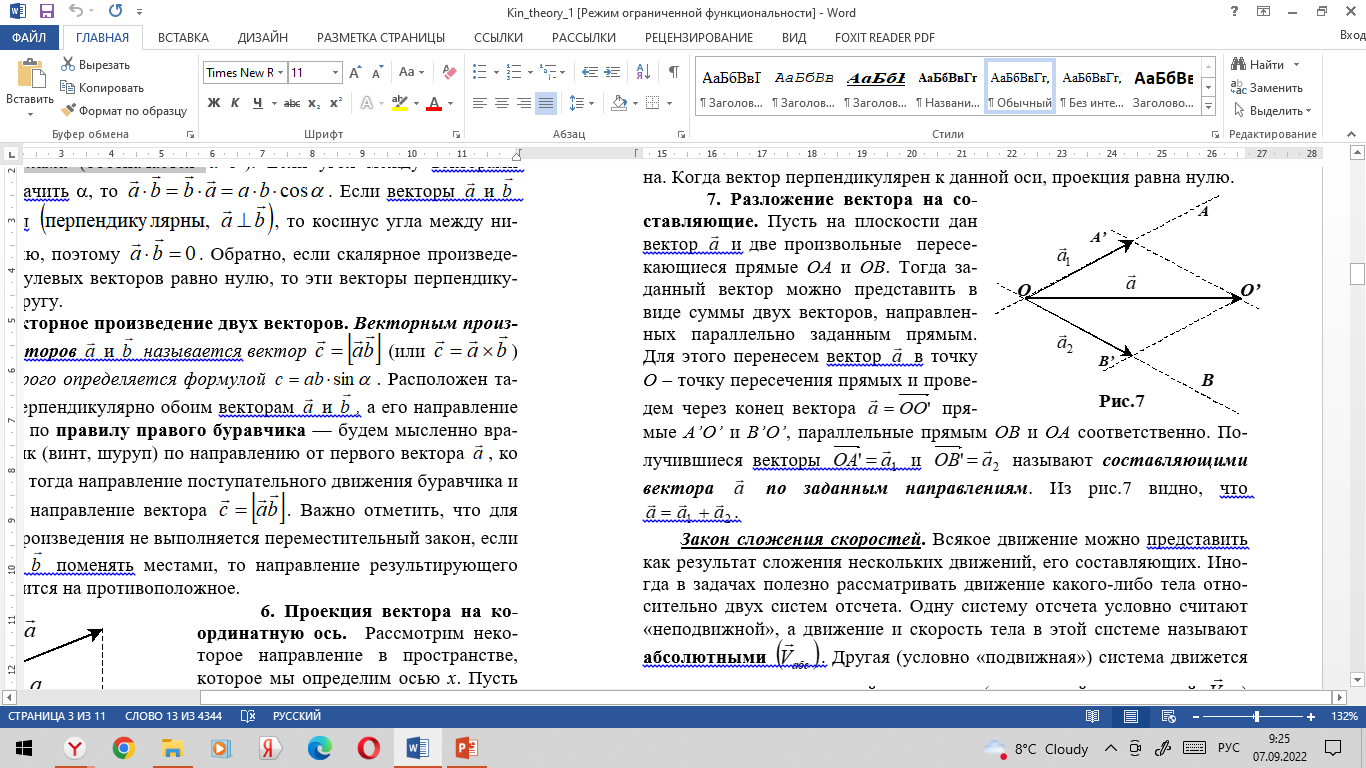 7. Разложение вектора на составляющие
8. Проектирование (проецирование) векторов на оси декартовой системы координат составляющие
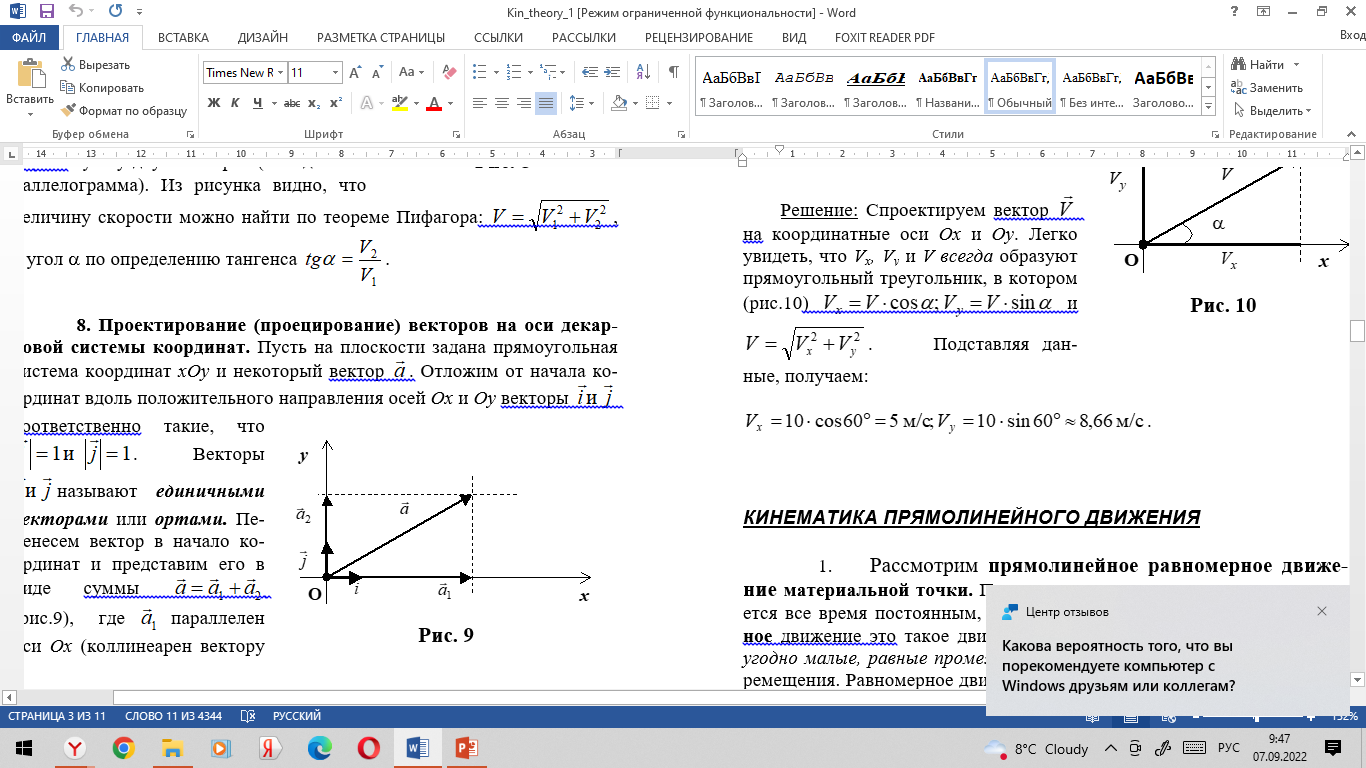